еваНгелие через газеты –в тюрьмы россии
Доклад председателя Попечительского совета христианской газеты «Сокрытое Сокровище» пастора Е. А. Анисимова на Конференции Капелланов, Заокский, 
29 сентября 2013 г.
Выполняя Великое Поручение Христа
Святое Евангелие от Матфея, 25:36:

«… в темнице был,
и вы пришли ко Мне»
Предпосылки:текущее состояние пенитенциарной(уголовно-исполнительной) системы в России
По данным ФСИН (фсин.рф/statistics/) краткая характеристика УИС выглядит следующим образом:

 по состоянию на 1 сентября 2013 г. в учреждениях УИС содержалось 681,6 тыс. человек, в том числе:
в 736 исправительных колониях отбывало наказание 564,8 тыс. человек, в том числе:
- в 128 колониях-поселениях отбывало наказание 39,7 тыс. человек;
Предпосылки:текущее состояние пенитенциарной(уголовно-исполнительной) системы в России
- в 6 ИК для осужденных к пожизненному лишению свободы отбывало наказание 1840 человека.
в 229 следственных изоляторах и 166 помещениях, функционирующих в режиме следственных изоляторов при колониях содержалось – 113,6 тыс. человек.
в 8 тюрьмах отбывало наказание 1,1 тыс. человек.
в 46 воспитательных колониях для несовершеннолетних 2,0 тыс. человек.

   В учреждениях содержится 56,2 тыс. женщин, в том числе 46,2 тыс. осужденных, содержащихся в ИК, ЛИУ, ЛПУ и 9,9 тыс. чел., в отношении которых избрана мера пресечения заключение под стражу, при женских колониях имеется 13 домов ребенка, в которых проживает 760 детей.
Характеристика осужденных
в заключении сегодня находится больше 680 тыс. чел.,
при этом подавляющая часть - мужчины,
возраст основной группы - от 25 до 55 лет (больше 400 тыс. чел.),
срок заключения (для самого большого количества заключенных) – от 3 до 10 лет (больше 350 тыс. чел.),
впервые судимые – почти половина (больше 260 тыс. чел.), 2 раза – 140 тыс. чел. и 3 и более раза – около трети (180 тыс. чел.),
немалое количество несовершеннолетних и лиц от 18 до 25 лет –суммарно 125 тыс. чел.
Основная проблема заключенных
Как видно из приведенного выше анализа, большая часть заключенных представляет из себя наиболее активную группу населения – молодежь и трудоспособный возраст, впервые или повторно осужденные на срок от 3 до 10 лет.
 Это означает, что многие имеют для себя реальную перспективу выхода на свободу и интеграцию в обычную жизнь в молодом, либо среднем возрасте.
 Однако, большая часть заключенных имеют 2-ую и более судимость, что свидетельствует о трудности их должной адаптации к обычной жизни и постепенному возвращению «на круги своя».
Основная проблемаАдминистрации ИК и тюрем
Невозможность действенной воспитательной работы в ИК, тюрьмах и пр., ярко выражающаяся в повторных судимостях подопечных и даже нередко приводящая к росту конфликтов в самих исправительных учреждениях, ставит, наряду с проблемой адаптации заключенных к обычной жизни, проблему эффективного изменения методов воспитания самими Администрациями, количество работников которых, по данным ФСИН, уже свыше 300 тыс. чел.!
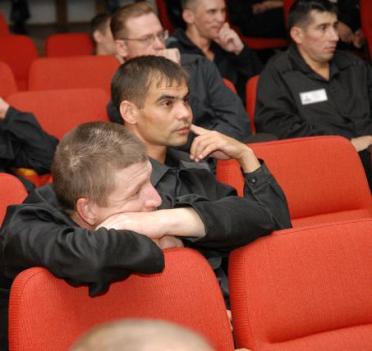 Решение проблемы методом Христа
Постоянная работа с заключенными разного уровня, возраста, пола и пр. на предмет их текущей и дальнейшей социальной реабилитации должна, безусловно, в первую очередь, возложить на себя Церковь Божия, следуя Великому Поручению Господа нашего Иисуса Христа.
 Церковь может и должна предложить Администрациям ИК, тюрем и пр. эффективный инструмент РЕАЛЬНОГО изменения ЧЕЛОВЕКА и уже потом, как само собой разумеющееся следствие, его жизни в заключении и – в дальнейшем – на свободе.
 Таким инструментом, безусловно, становится ПРОПОВЕДЬ СЛОВА БОЖЬЕГО.
Насущные проблемы, решение которых может заинтересовать Администрацию ИК, тюрем и пр.
Отталкиваясь от уже имеющегося опыта Капелланов Церкви можно отметить следующие проблемы, решение которых предлагает Церковь как Администрации, так, конечно же, в первую очередь и самим заключенным:

изменение человека, образа его жизни посредством покаяния и принятия им Христа;
восстановление семейных отношений;
восстановление здоровья, испорченного вследствие вредных привычек (табак, алкоголь, наркотики и пр.), в том числе и полное освобождение от последних;
построение взаимоуважительных отношений между подчиненными и начальством (заключенными и работниками Администрации).

 Безусловно, здесь отмечены далеко не все возможные проблемы, эффективное решение которых может предложить Церковь.
Почему газета?
Почему мы предлагаем рассмотреть капелланам, пасторам и общинам Церкви именно газету как наиболее эффективный инструмент работы с заключенными?
 Безусловно, газета – это не единственный инструмент! Помимо газеты можно и нужно
 распространять Библии, уроки по ее изучению, дополнительную литературу, аудио- и видеоматериал.
 При наличии реальной возможности работать непосредственно с заключенными, т.е. «попасть внутрь», необходимо и проведение полноценных Евангельских программ, курсов освобождения от зависимости силою Христа и пр.
Газета – это всегда новое постоянство!
Вместе с тем, именно периодичность (ежемесячная) и официальная регистрация газеты позволяет получить более свободный доступ к заключенным, наладить с ними обратную связь даже тогда, когда не удается «попасть внутрь», т. е. мы получаем постоянную возможность на законных основаниях приносить заключенным новую порцию газетного Евангелия каждый месяц, а не от случая к случаю. Контакты, оставленные в/на газете, позволяют заключенным писать нам.
 Повторимся: постоянно, каждый месяц сначала все заключенные, а потом только желающие будут получать очередную новую газету и, таким образом, смогут постоянно иметь новую информацию для постепенного духовного роста и обращения.
Газета – первый шаг для знакомства
Газета может стать тем самым инструментом «ломки льда» между работниками Администрации, заключенными и нами, после периодической работы с которой возможно дальнейшее более плотное и плодотворное сотрудничество через уже упоминаемые нами выше способы – раздача Библий, уроков, литературы, проведение Евангельских программ, курсов освобождения и пр.
ГАЗЕТА УЖЕ РАБОТАЕТ!
Хотя редакция никогда специально не занималась этой работой, газета «Сокрытое Сокровище» пришла в места лишения свободы в первый год своего существования. Заключенные стали писать нам и присылать свои фото.
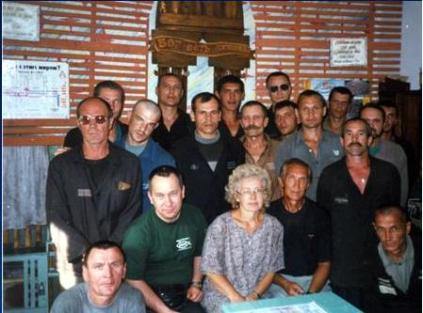 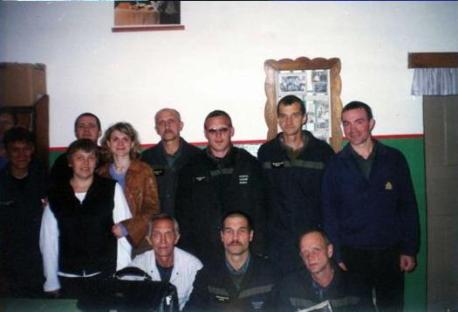 ГАЗЕТА УЖЕ РАБОТАЕТ!
Газета привлекает внимание читателей разного возраста и образования. Нам не надо специально искать людей, которые ищут Бога. Эти люди сами находят нас через купон с заявкой на обучение в Заочной Библейской Школе (ЗБШ). Каждый день, каждый месяц в реадкцию приходят заявки в ЗБШ. Все это в масштабах России и зарубежья. Скольким людям уже было проповедана весть Евангелия за это время с помощью ЗБШ через газету «Сокрытое Сокровище»!
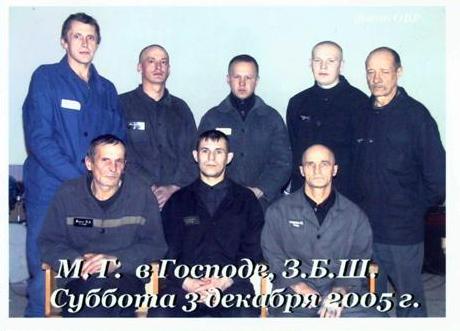 50 % всех учеников ЗБШ – заключённые!
ПОЖИЗНЕННОЕ ЛИШЕНИЕ СВОБОДЫ
В России всего 6 мест, где постоянно содержатся приговорённые к пожизненному лишению свободы.  Из них в пяти учреждениях у нас есть читатели газеты «Сокрытое Сокровище»:
ОЕ-256/5 «Вологодский пятак». Вологодская область, Белозерский р-н, остров Огненный. (ЕСТЬ)
ОГ-98/18 «Полярная сова». Ямало-Ненецкий АО, г. Лабытнанги, п. Харп. (ЕСТЬ)
ЮК-25/6 «Чёрный дельфин». Оренбургская обл., г. Соль-Илецк. (ЕСТЬ)
ВК-240/2 «Белый лебедь». Пермский край, г. Соликамск. (ЕСТЬ)
ИК-1 ЖХ-385, Участок ПЛС, Мордовия, Зубово-полянский р-н. (ЕСТЬ) 
УЩ-349/56 «Чёрный беркут» на 200 мест. Свердловская область, Ивдельский р-н, пос. Лозьвинский. (НЕТ)
ОТЗЫВЫ ЧИТАТЕЛЕЙ ИЗ МЕСТ ЛИШЕНИЯ СВОБОДЫ
Чеглаков А.С., Мордовия, Зубово-Полянский р-он, п. Озерный, ФКУ ИК-17, отр. 4/2: «Я знаком с газетой СС около 3-х лет и каждый номер с нетерпением ожидаю и с интересом прочитываю. Я отбываю наказание в МЛС и именно здесь узнал и принял учение Иисуса Христа. Верю, что Творец через издаваемую вами газету способствует мне обрести достойный нравственный облик, осознать, что время Второго пришествия близко, и побуждает быть готовым к Пришествию Иисуса Христа. Да благословит вас в трудах Отец Небесный по множеству щедрот своих». 
Трофимов М.В., Мурманская обл., п. Мурмаши, ФКУ ИК-16, 8 отр.: «Уважаемая редакция! За время, что получаю и читаю вашу добрую, интересную газету, мне приятно сказать, что очень часто в статьях нахожу себя. меня притягивает к чтению всего материала. Присматриваюсь, прислушиваюсь к читателям, которые делятся своими жизненными опытами».
ОТЗЫВЫ ЧИТАТЕЛЕЙ ИЗ МЕСТ ЛИШЕНИЯ СВОБОДЫ
Репетин А.В., ЯНАО, Приуральский р-он, п. Харп, ФКУ ИК-186: «Недавно я прочитал газету «Ваши ключи к здоровью», которая мне очень понравилась. Она крайне важна для всех людей, а в особенности драгоценна для заключённых. Для нас она, как луч света в тёмном царстве. Дай Бог, чтобы через вашу газету как можно больше заключённых, в особенности те, кто страдает от своих недугов обратили своё сердце к Богу и поверили Его Слову. Чтобы Христос был всегда рядом с вами и помогал создавать и рассылать такую чудесную газету, для нас узников». 
Владимир, г. Соль-Илецк: «Спасибо вам большое за высланные газеты! Газеты мы прочитали с ребятами и передали их другим. Газеты очень хорошие. Все в них написано для души человека, в наставлении в вере. Очень хорошие рассказы и советы написанные к здоровью рассказы и проповеди, стихи, новости, все очень интересно написано. В газете есть приглашение на обучение в ЗБШ, буду очень благодарен Богу за это».
ИЗ ПИСЬМА ЗАКЛЮЧЕННЫХ
Денис Манько и Валерий Пукин, г. Нижний Тагил: «Настанет час, когда мы с вами увидимся в вечности в славном Его присутствии! Хвала Господу вовек!»
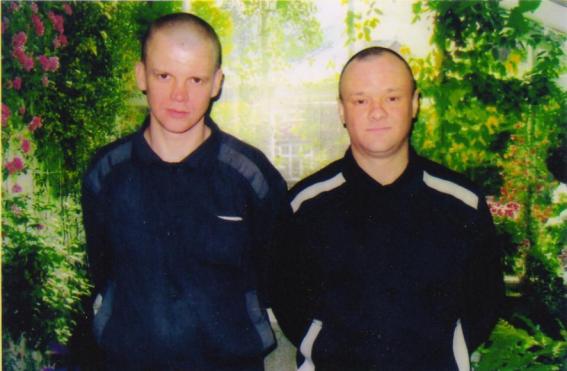 ДЛЯ МНОГИХ газета – единственнОЕ средство  связи с христианами.
Сегодня редакция готова предоставить список из 120 адресов читателей, ведущих постоянную переписку с редакцией, 
и более 40 заключённых, прошедших курсы ЗБШ и желающих принять крещение.
По окончании ЗБШ ученику высылается анкета с предложением принять крещение. Если ответ положительный, то эта анкета передаётся в близлежащую церковь пастору. Но, к сожалению, не всегда получается пастору АСД посетить этого человека в тюрьме. И иногда ученики нашей ЗБШ принимают водное крещение у других протестантов. И с этого момента начинается тяжёлый момент для учеников из тюрем. Нужны люди, которые вели бы их по духовному пути и дальше. После окончания уроков ученики хотят продолжать переписку. Есть молодые люди до 30 лет ПЛС, желающих духовного общения с молодёжью из церкви и старшими братьями.
крик о духовной помощи
Цикунов К.А., ЯНАО, п. Харп: «У нас тут есть сложности. Христианские фильмы не присылайте пока, т.к. они будут изыматься, как запрещенные. Не знаю зачем, но нам запретили получать христианские фильмы и записи. И у меня ко всем вам просьба, может быть можно как-то решить этот вопрос, чтобы нам не запрещали, и не изымали христианские фильмы? Прошу вашей помощи… Почему же здесь в ИК-18 христианские фильмы приравняли к порнографии, экстремистским террористическим изданиям, наркотикам, алкоголю? Тем более нам разрешают выписывать и получать свободно журнал «Спид-Инфо», «Максим» и др. подобные. Т.е. с порнографией все нормально, а христианские фильмы запретили получать. Получается, христианство считают хуже порнографии? В.В.Путин в своем послании  поставил задачу всем госслужащим всячески поддерживать религию, духовность, нравственность. Прошу очень вашей помощи и ваших усиленных молитв обо всех нас здесь, о нашем руководстве колонии».
крик о духовной помощи
Подобные письма побуждают нас с вами ещё активнее заниматься распространением газеты в тех учреждениях УИН, где ещё есть возможность это сделать.
Газеты «Сокрытое Сокровище», «Ваши ключи к здоровью» и «7Д формат» имеют официальную регистрацию в Роскомнадзоре, свободу распространения наших изданий защищает Закон РФ о СМИ.
С чего начать ГАЗЕТНОЕ СЛУЖЕНИЕ В МЛС?
1 шаг – узнайте о ближайшей к вам ИК (исправительной колонии), тюрьме и пр. непосредственно на сайте Федеральной службы исправления наказаний: http://fsin.su/territory/, либо через знакомых, Администрацию города, на сайте вашей области и пр.
С чего начать ГАЗЕТНОЕ СЛУЖЕНИЕ В МЛС?
2 шаг – посетите ИК с уполномоченным Церковью лицом, имеющим соответствующий документ (как правило, это пастор местной Общины, однако можно представиться и непосредственно от газеты, но, в таком случае, необходимо иметь документ распространителя газеты, который можно получить через свою Конференцию).
Просите переговорить с Заместителем Начальника Исправительного Учреждения по воспитательной работе, объясните ему цель визита, расскажите о том, как газета могла бы помочь в воспитательной работе и благоприятно повлияла на климат в Учреждении.
С чего начать ГАЗЕТНОЕ СЛУЖЕНИЕ В МЛС?
Для начала можно договориться просто о ежемесячном распространении газет в ИК/тюрьме, когда Вы эти газеты доставляете Администрации ИК/тюрьмы, и уже она сама распределяет между отрядами. В среднюю ИК численностью в 1 тыс. заключенных можно передавать 100 - 200 газет «Сокрытое Сокровище» для самих заключенных и еще штук 20 – 30 дополнительно для работников Администрации.
  При этом, дополнительно к «Сокрытому Сокровищу» можно предлагать к распространению еще и «Ваши ключи к здоровью» (могут быть актуальны и для ВИЧ-инфицированных, и для открытых туберкулезников – и тех, и других суммарно почти шестая часть от всех заключенных, т.е. почти 100 тыс. чел.), газета «7D формат» (особенно актуальна в колониях для несовершеннолетних и в ИК с большим количеством молодежи), журнал «Чудесные странички» для детей из Детдомов при ИК, можно что-то дополнительно предложить и для заключённых в женских ИК.
С чего начать ГАЗЕТНОЕ СЛУЖЕНИЕ В МЛС?
3 шаг – раздача Библий, уроков по её изучению, дополнительной литературы, аудио- и видеоматериалов, проведение Евангельских кампаний, курсов по освобождению 
от зависимости, концертов и пр.
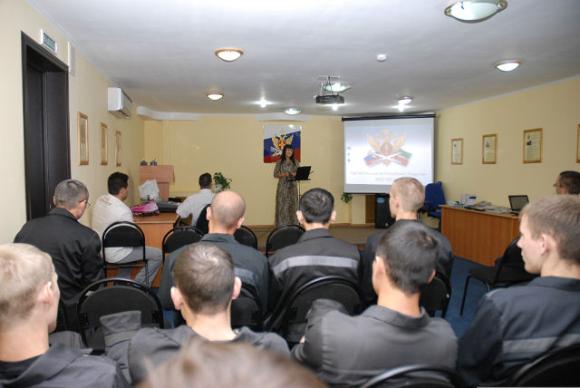 Газета работает!Пусть Вас убедят опыты – ОПЫТ № 1
Рассказывает Валерий Владиславович Лазарев, пастор Общины ЦХАСД г. Кинешма Ивановской области (Центральная Конференция):

 «Наша Община ежемесячно раздает в городе большое количество газет «Сокрытое Сокровище». Одна из наших читательниц (даже не член Церкви!) стала передавать газету родственнику – заключенному в ближайшей ИК. Тому газета понравилась, он написал по адресу, пропечатанному нами в газете, и мы стали ежемесячно передавать ему газеты и плотно с ним общаться. Результат – сейчас в ИК уже 10 постоянных читателей газеты, образовалась небольшая группа, 2 человека покаялись и уверовали, изъявив желание заключить Завет с Господом путем водного крещения. В ближайший месяц на свободу выходит один из них (это как раз тот родственник нашей читательницы) и будет принимать крещение в Общине. На следующий год намечено освобождение второго изъявившего желание принять крещение заключенного, так что мы его тоже ждем в нашей Общине».
Газета работает!Пусть Вас убедят опыты – ОПЫТ № 2
Алексей Кочетов попал в места лишения свободы в возрасте 20 лет за совершение тяжкого преступления. Срок его заключения составлял более 10 лет.
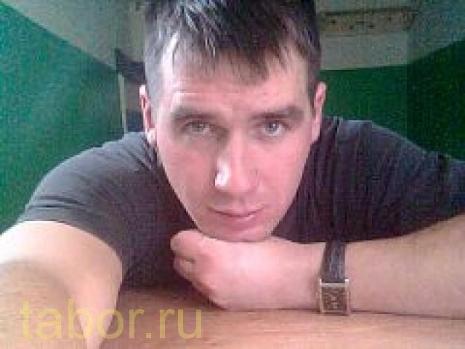 Находясь в тюрьме, молодой человек почти отчаялся в жизни, но в 2002 году ему в руки попала газета «Сокрытое Сокровище». Он написал в редакцию, начал переписываться с её сотрудниками, с членами Церкви, изучать уроки ЗБШ. Он даже начал соблюдать субботу, распространять газеты в своей колонии и проповедовать. Такое общение длилось 
  8 ЛЕТ!
Но потом Алексею предложили в колонии хорошую должность, чтобы 
заработать Условно-досрочное 
освобождение,  и он перестал 
соблюдать субботу, изучать Библию, и начал зарабатывать себе УДО.
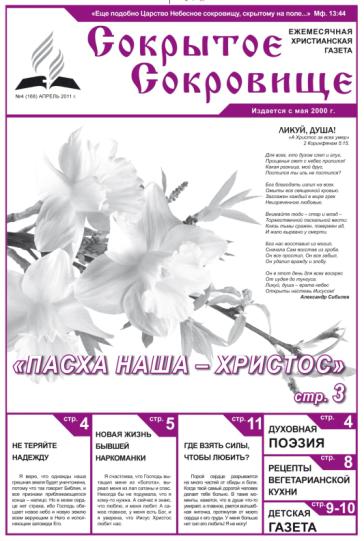 Он действительно освободился на 2 года раньше, приехал в Москву, поселился у знакомой женщины. Устроился на работу, денег стало много, а вот счастья не было. Постепенно Алексей стал курить (хотя в тюрьме не курил), пить, здоровье пошатнулось, жизнь потеряла всякий смысл.
Он понял, что лучше ему было прожить эти два года в тюрьме с Богом, чем на свободе без Бога. И в один из дней Алексей позвонил в редакцию газеты «Сокрытое Сокровище».
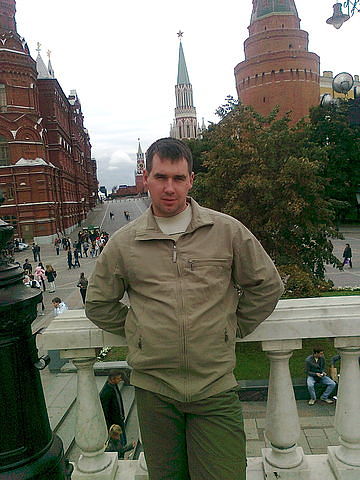 В редакции ему помогли найти Церковь АСД. Познакомили с пастором. Это было в августе 2012 года. А в сентябре в Москве проходила евангельская программа Марка Финли, которую Алексей полностью посетил, но
 принять 
крещение 
не решился
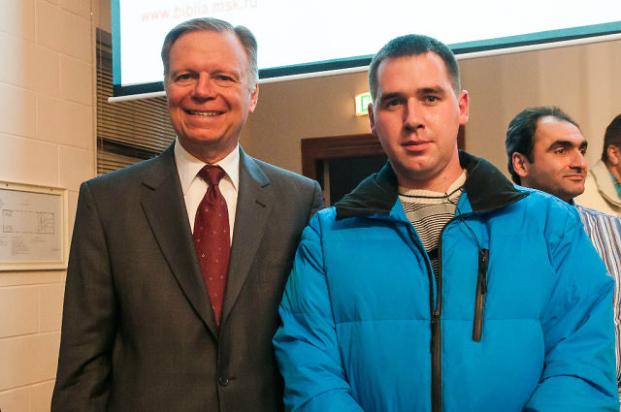 Крещение он принял спустя 2 месяца на программе в Электрогорске.
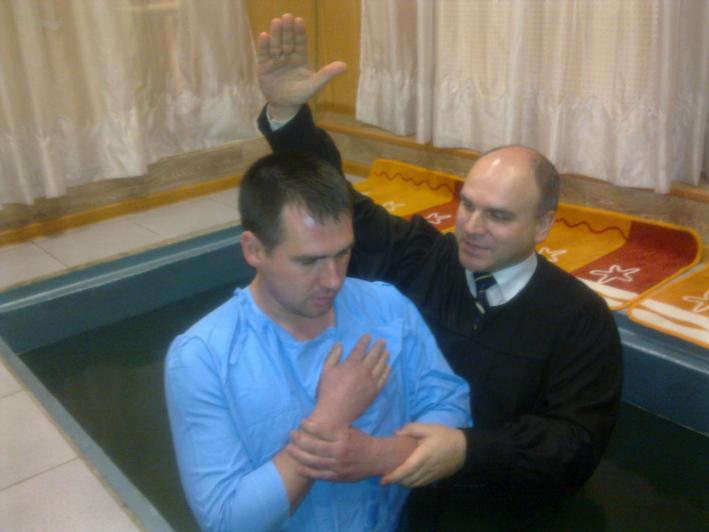 А в апреле 2013 года Алексей создал христианскую семью. Теперь он со своей супругой Ириной живёт в г. Орехово-Зуево. 
Как вы думаете, каким видом миссионерской работы Алексей активнее всего занимается?  Да! Он распространяет газету «Сокрытое Сокровище», которая однажды указала ему путь к Богу!
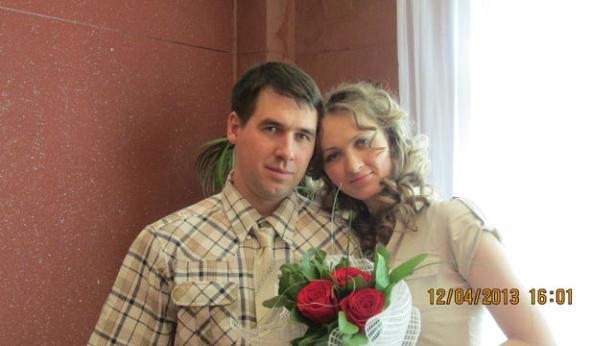 ВыполнИМ Великое Поручение Христа
Святое Евангелие от Матфея, 25:36:

«… в темнице был,
и вы пришли ко Мне»

ПУСТЬ БОЖИЙ ПЕЧАТНЫЙ ВЕСТНИК ПРИДЁТ К КАЖДОМУ ЗАКЛЮЧЁННОМУ!